Foundations of Biblical Prophecy
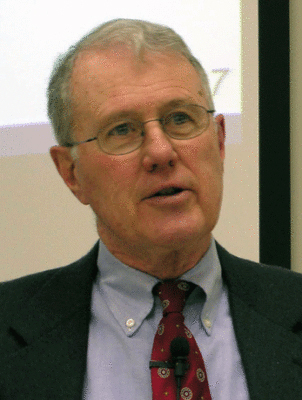 Lecture 4  Terms Used to refer to Prophets Continued
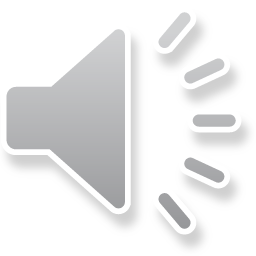 Dr. Robert Vannoy
ReNarrated by Ted Hildebrandt© 2023  Robert Vannoy & Ted Hildebrandt
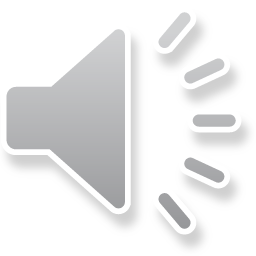 Foundations of Biblical Prophecy
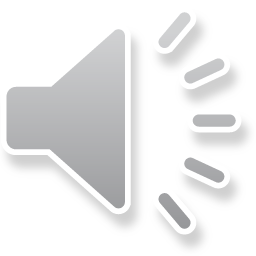 e. Nabi discussion continued
f.  Roeh – seer 
 	1.  Mahu and Baru from Mesopotamia 
   2.  External means of Determining God’s will 
   3.  1 Sam 9:9 nabi used to be called a ro’eh discussion
   4.  Amos 1:1 
g. Hozeh – to gaze at
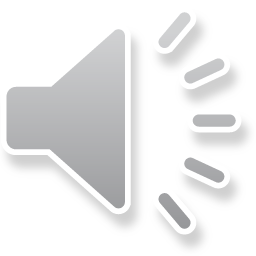 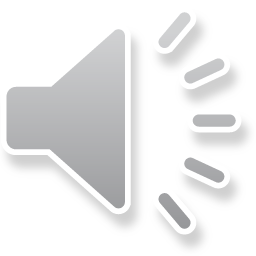 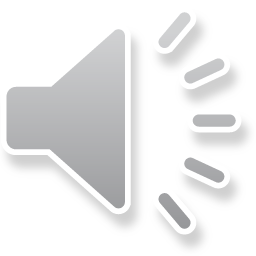 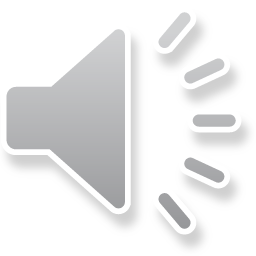 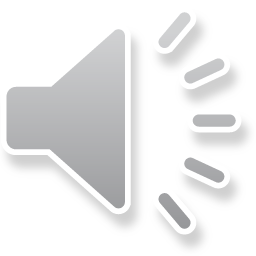 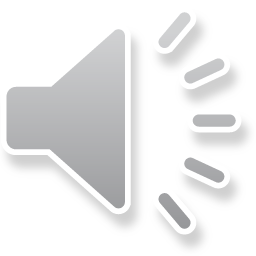 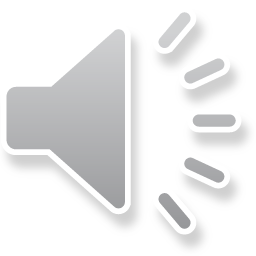 Foundations of Biblical Prophecy
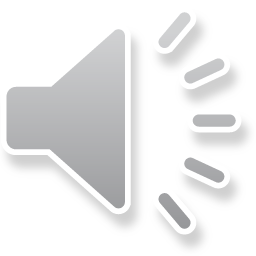 3. The Origin of Prophetism in Israel 
A.	Alleged Analogies to Israel’s Prophetism in Other Nations
Formal Similarities 
1) Mesopotamian Analogies
a) Letter of Itorastu to Zimri Lim of Mari
b) Letter of Kidri Dagon to Zimri Lim of Mari
c) Ecstatic text to Zimri Lim of Mari
d) Another Letter of Kidri Dagon 
e) Conclusion Concerning the Mesopotamian analogies
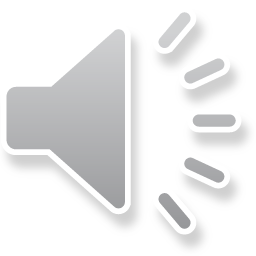 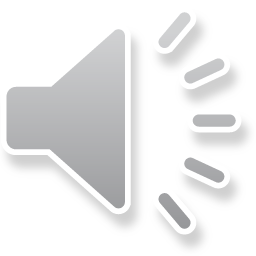 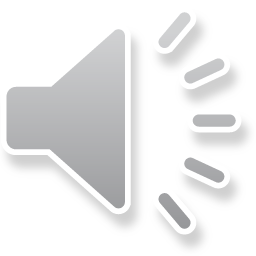 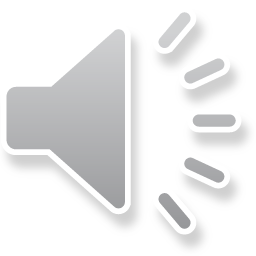 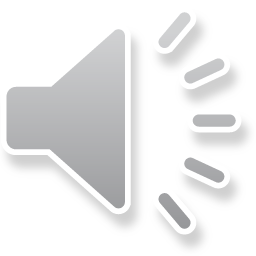 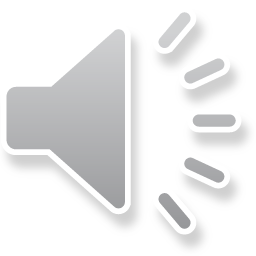 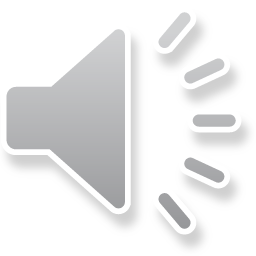 Foundations of Biblical Prophecy
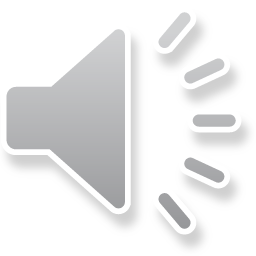 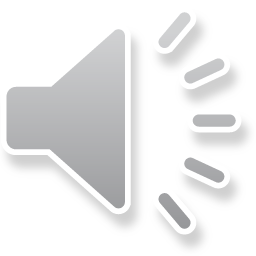 Similarities in Content from Mesopotamia
1) First text:  Malack Dagon
2) Two tablets end with a rather striking statement
3) Focus of the Message in the Mari Text Does not Concern Ethical            or Spiritual Realities but only External Cultic Obligations


Video based on audio from Dr. Vannoy’s class at Biblical Theological Seminary. It was renarrated because the original audio was scratchy and turned into video by Ted Hildebrandt for Biblicalelearning.org.
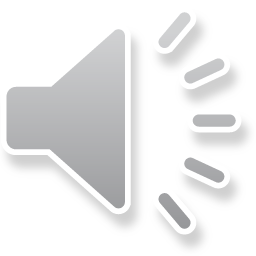 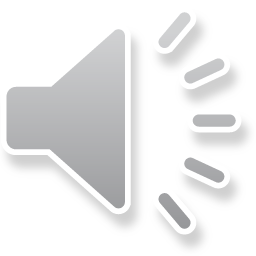